LTS
LTS
Books are the road, the destination, and the journey …
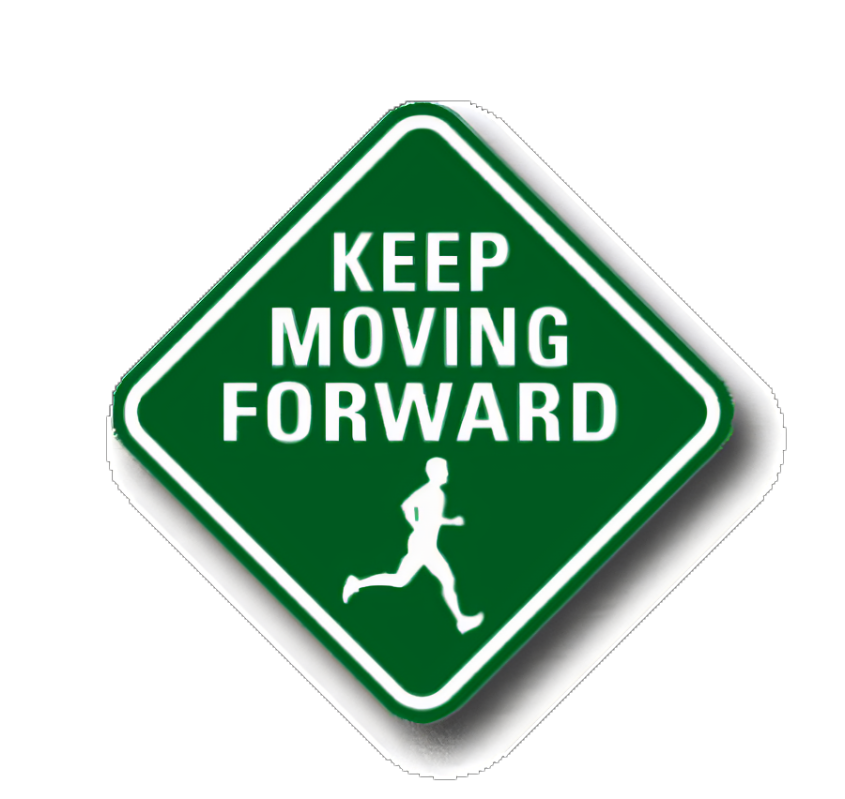 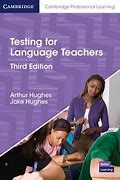 [Speaker Notes: Introducing the content of the new edition with emphasis on new subjects: chapter 16 - “Beyond testing: other means of assessment” (basically CBA) and chapter 17 - “New technology and language testing” (including advocating automated scoring for reliability and practicality, though cautioning the validity of interactions with computers as well as online testing and test security options).]
OLD
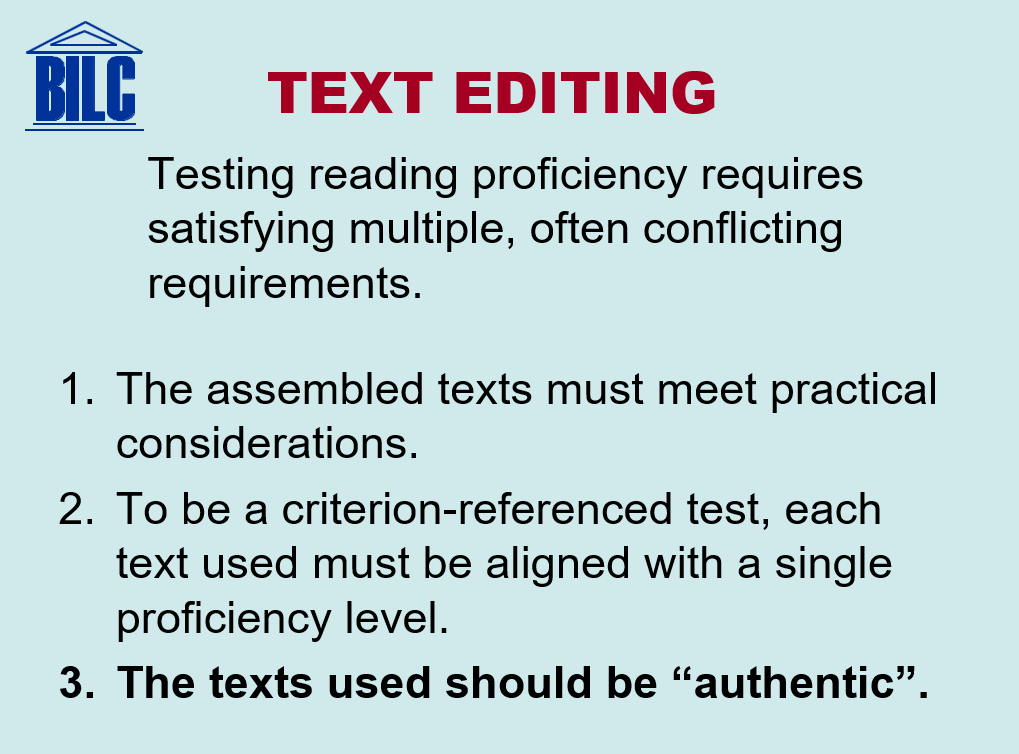 Updated
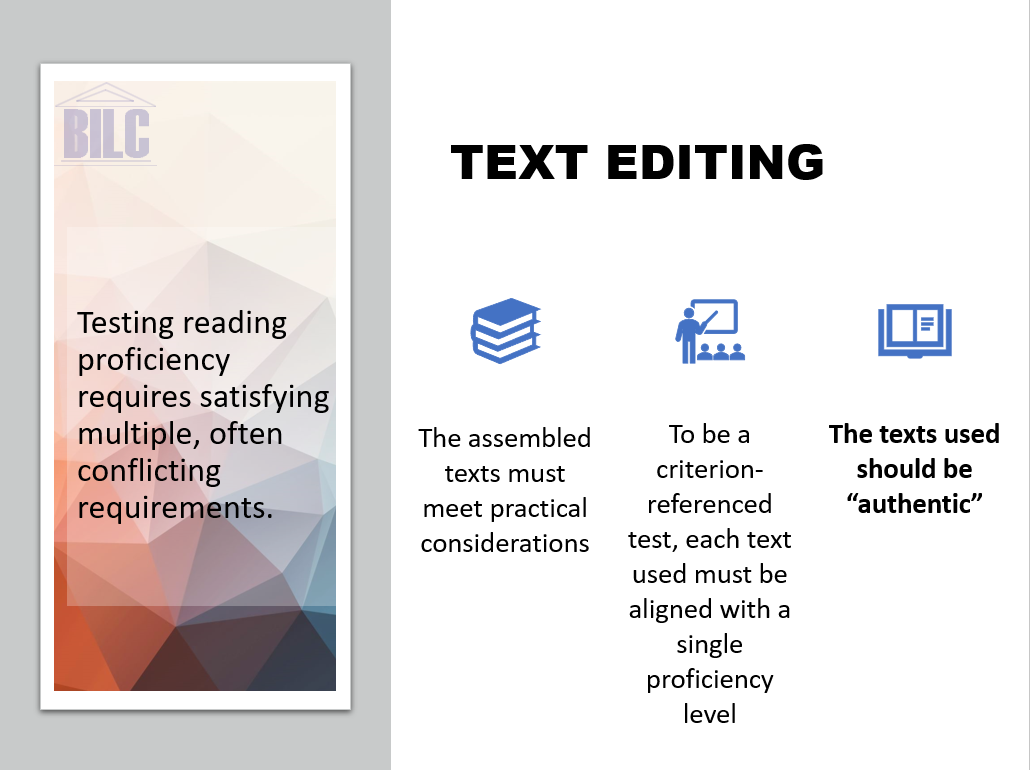 [Speaker Notes: Need of updating look of PPTs; breaking up longer PPTs to cater to the audience; more active and engaging, less .ppt]
OLD
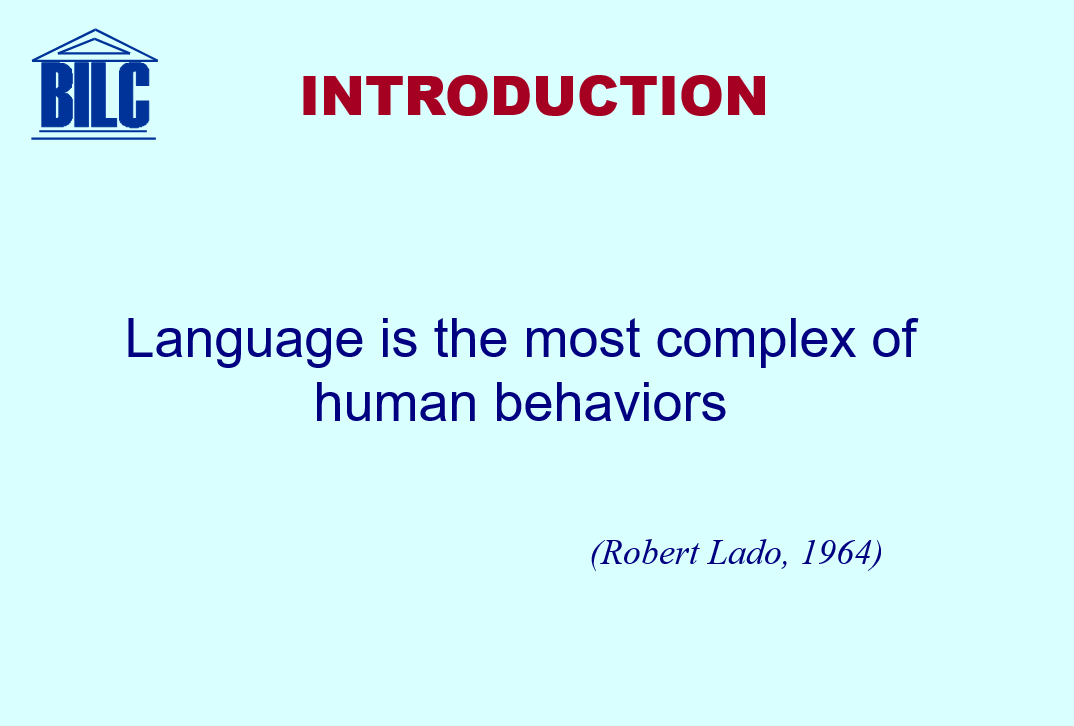 Updated
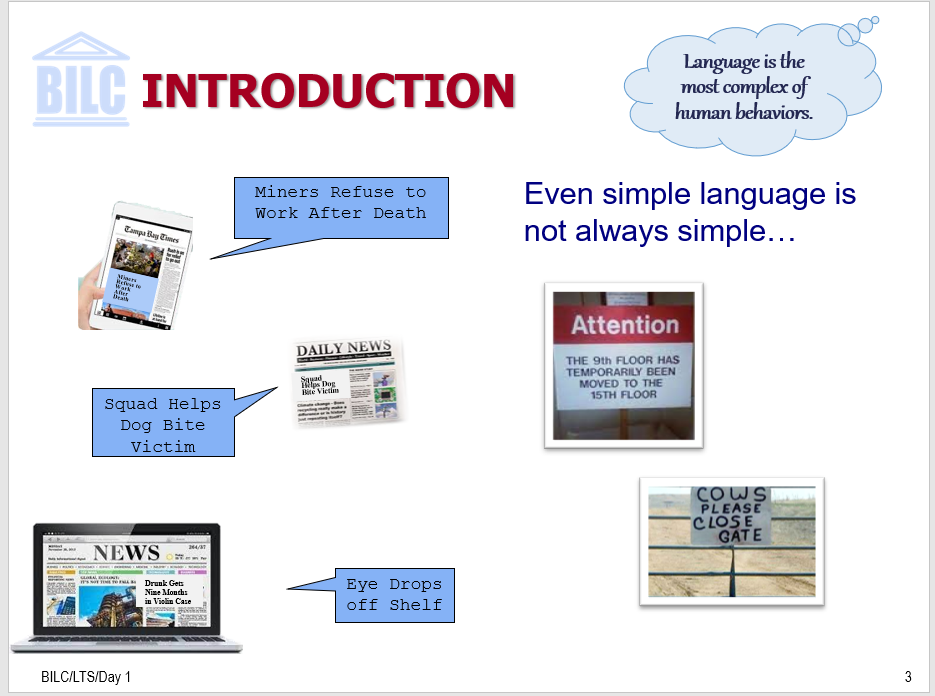 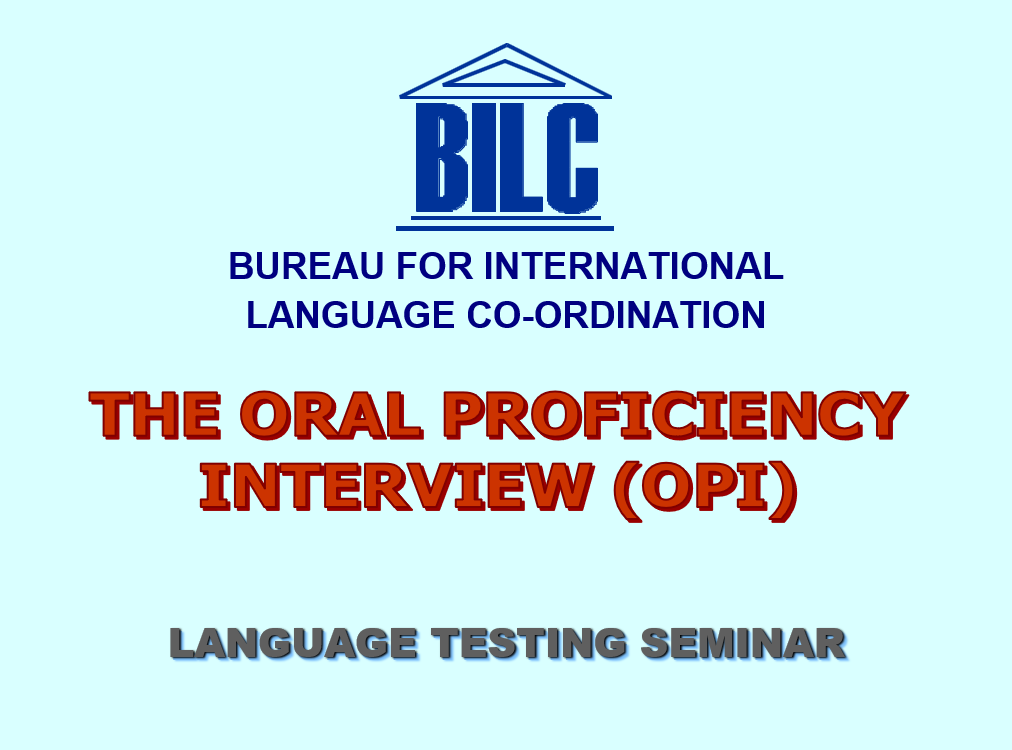 Current version- 35 slides

Plan... Reduce this
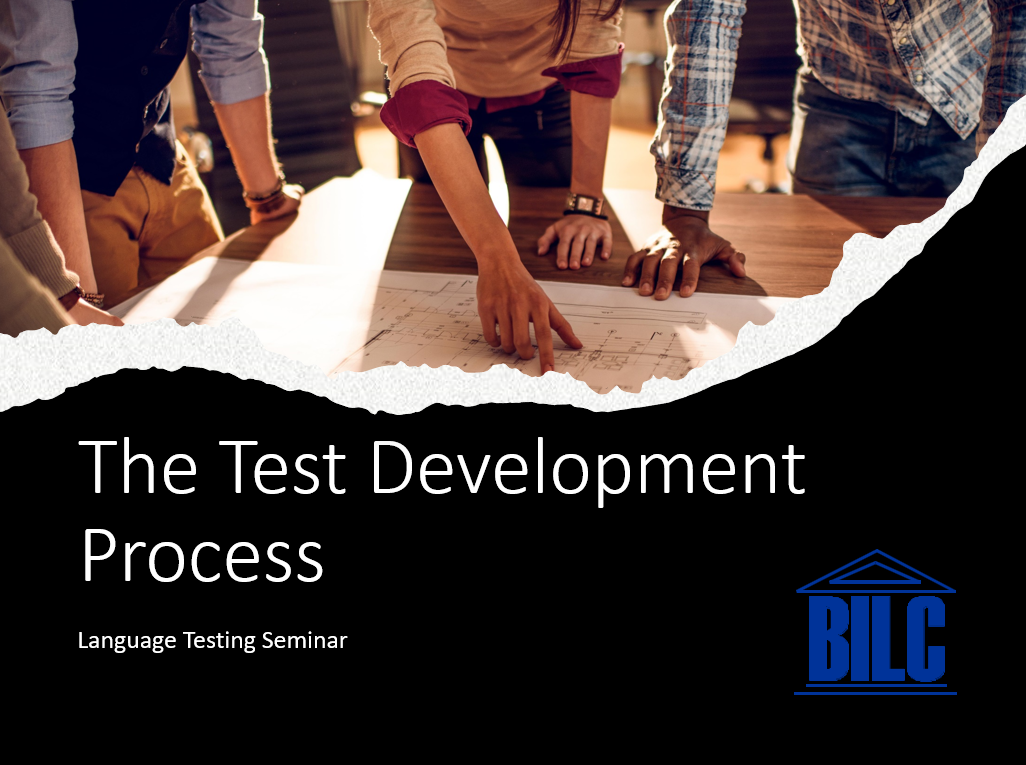 Current version- 39 slides

Plan... Break into 3 different parts
ORAL PROFICIENCY INTERVIEW
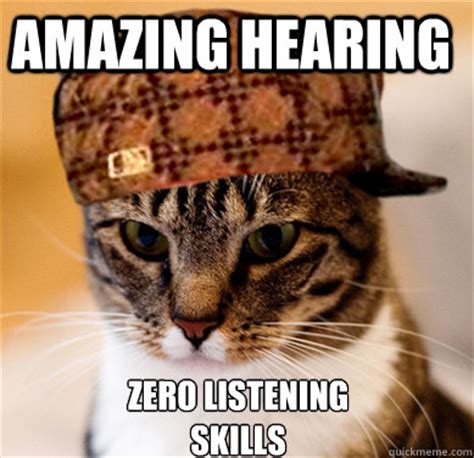 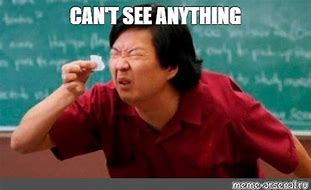 [Speaker Notes: Discuss the pro’s and con’s . Start with…..
We will keep one ( level 2) video for the participants to analyze other aspects related to the OPI, such as tester stance, maneuvering of test materials, tester-tester interaction, tester-candidate introduction, taking turns, room set-up, etc….
Reiterate the need for volunteers for the OPI day 8 ( nations could identify candidates in advance since the dates for the LTS/ALTS are available on the BILC site?
Other?]
WRITING
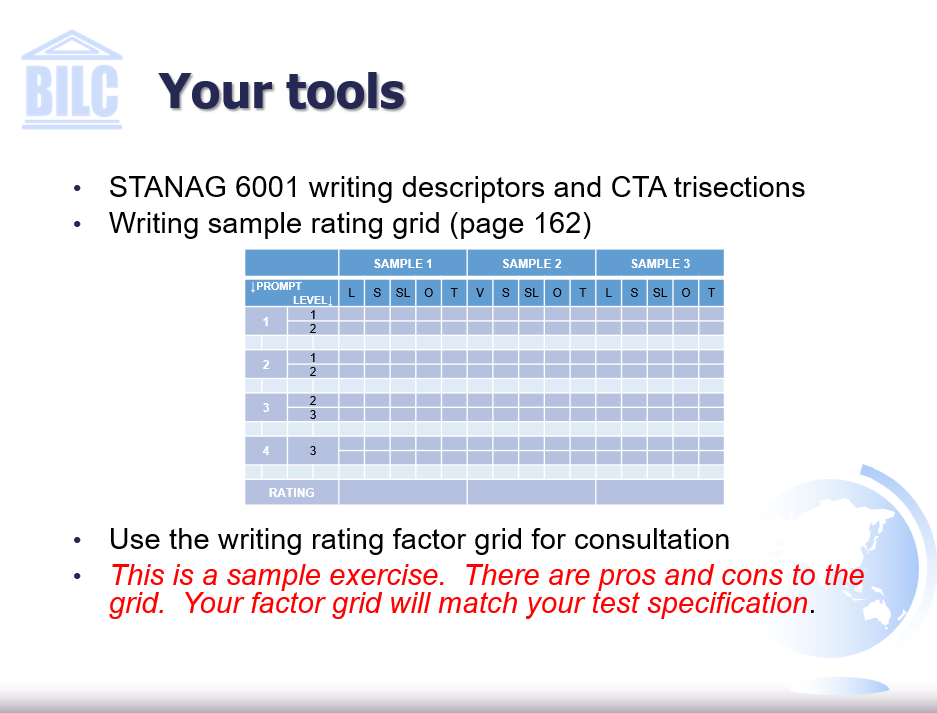 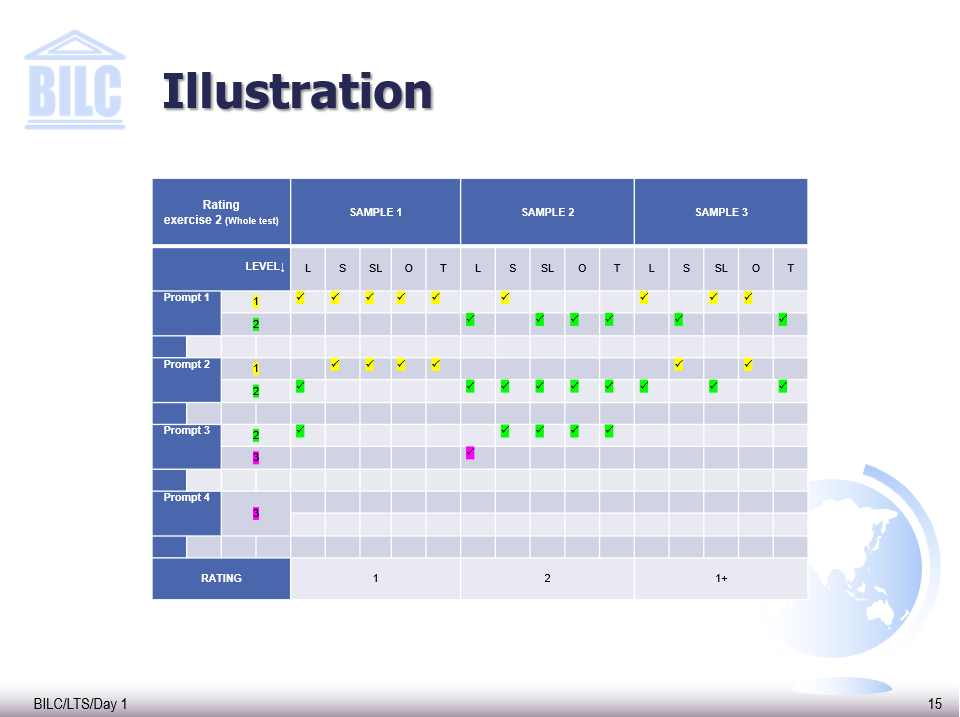 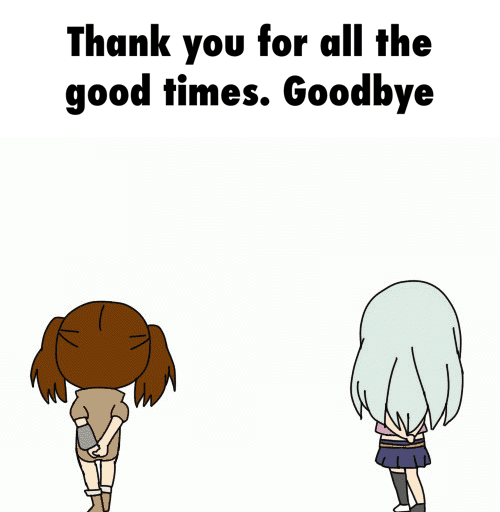 [Speaker Notes: Discuss rationale behind it ( e.g : it is not a practice most countries would do, not a lot of the LTS participants will understand this practice, difficult for facilitators to explain this rating system, etc)]